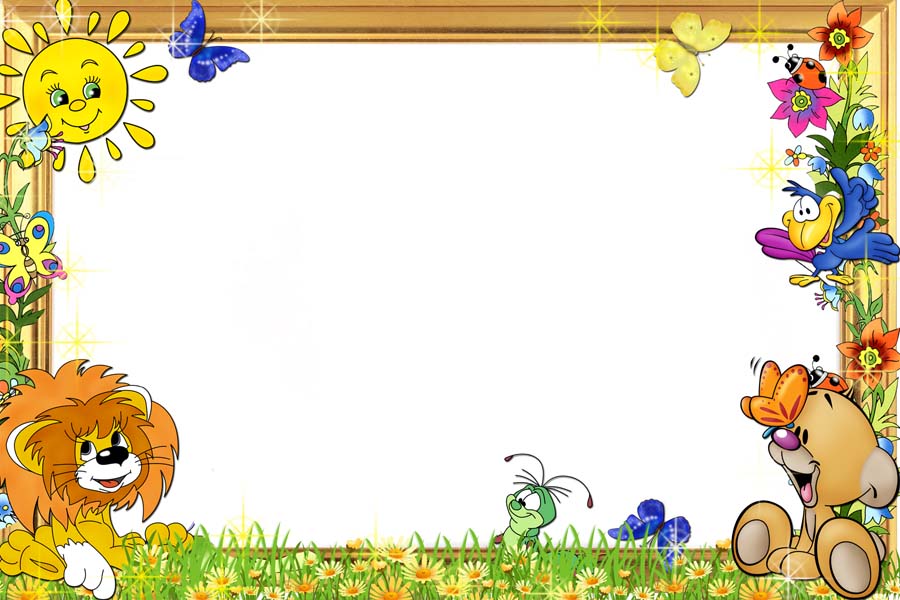 МБДОУ «Детский сад №10 «Сказка
город Алатырь Чувашская Республика




Электронное дидактическое пособие
« Весёлая математика»

(для воспитанников средней группы)



Разработала
Лазарева Ольга Валентиновна
воспитатель,
МБДОУ «Детский сад №10 «Сказка»

Алатырь, 2019г.
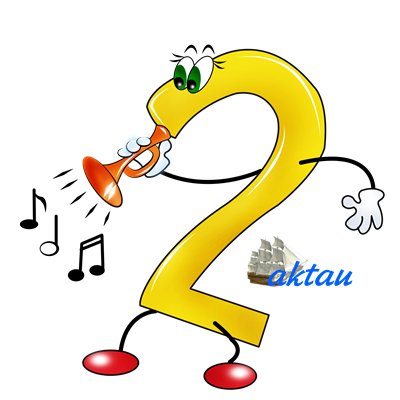 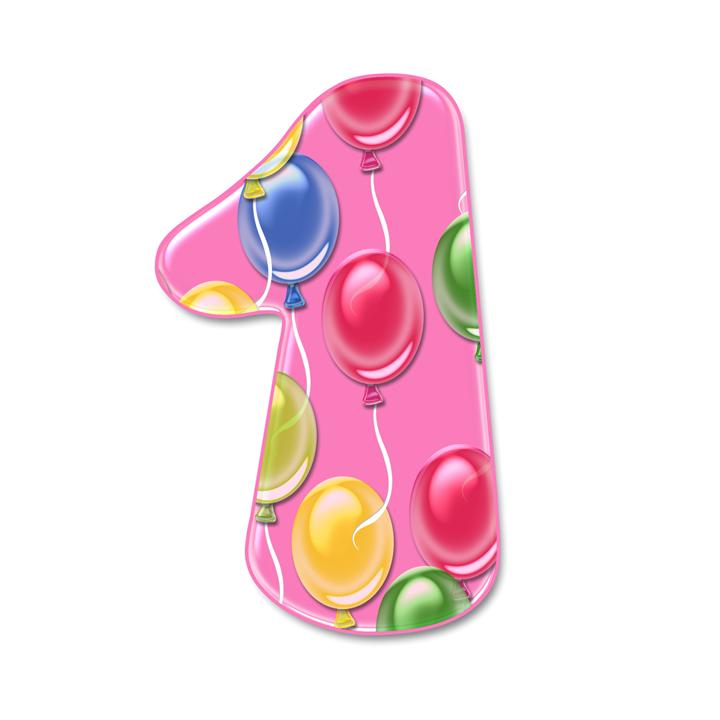 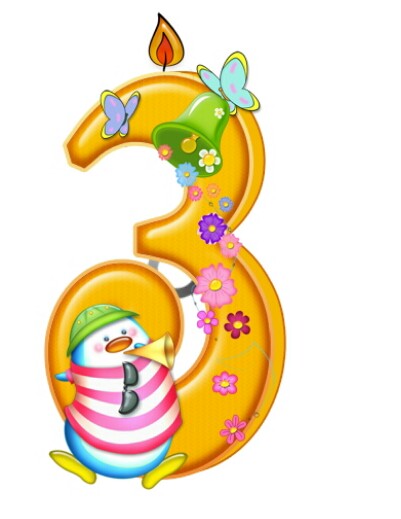 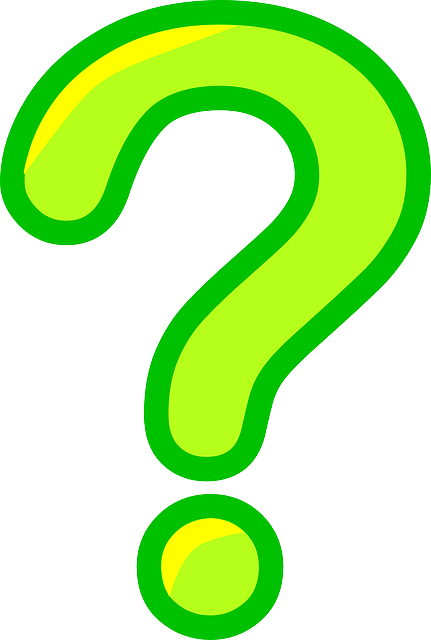 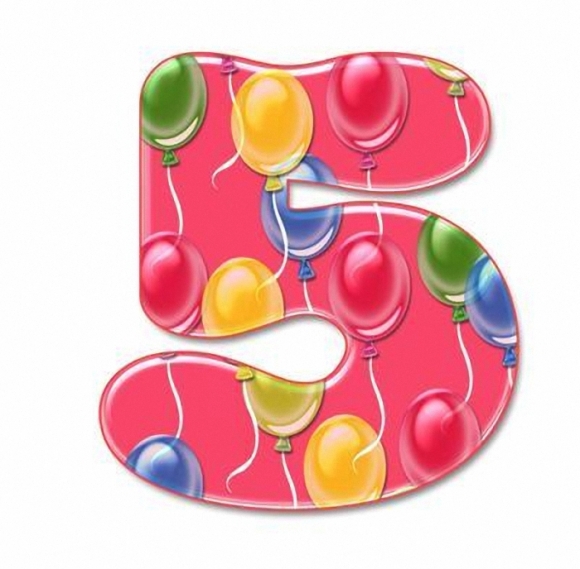 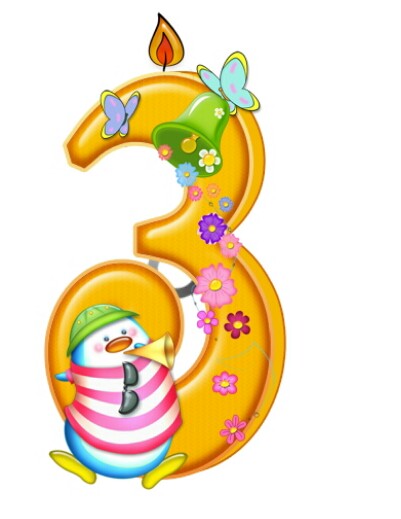 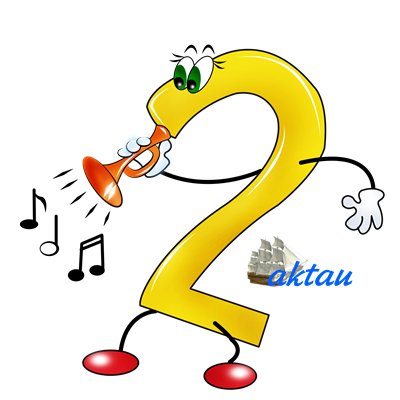 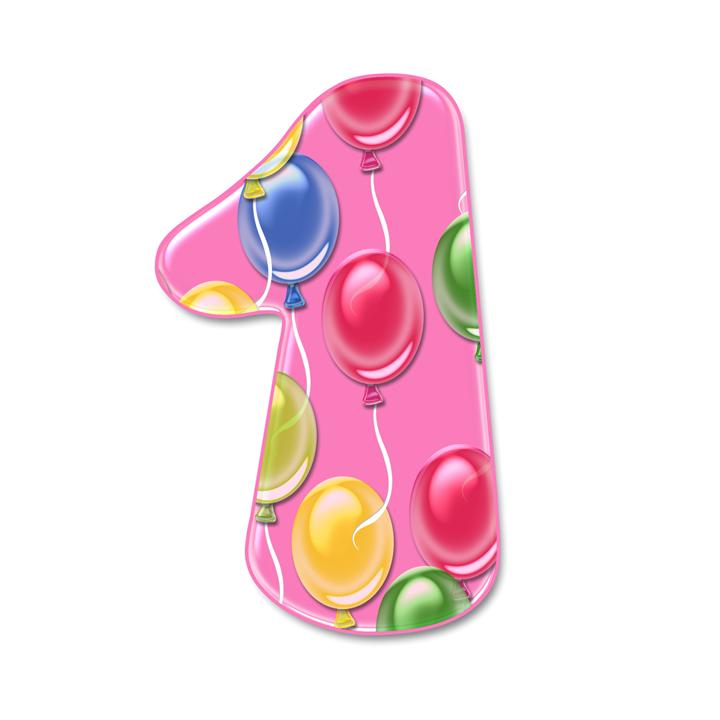 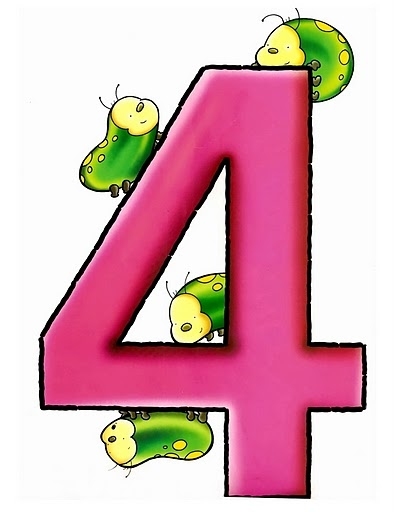 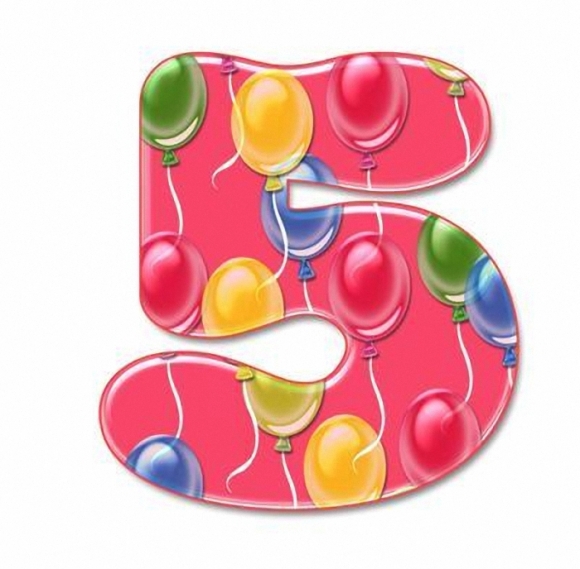 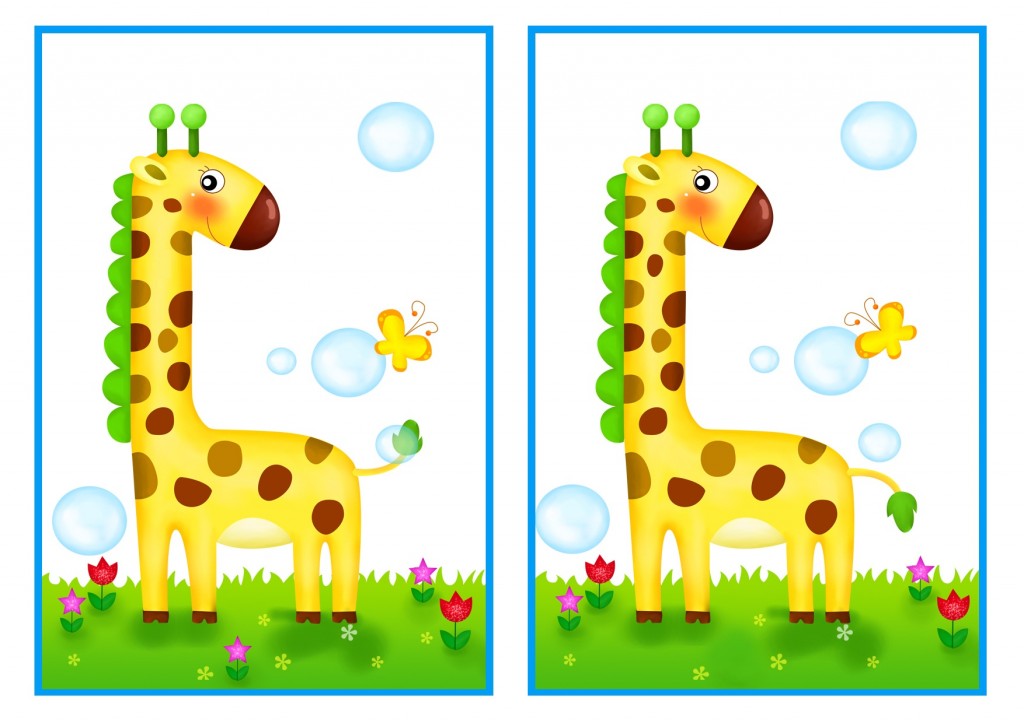 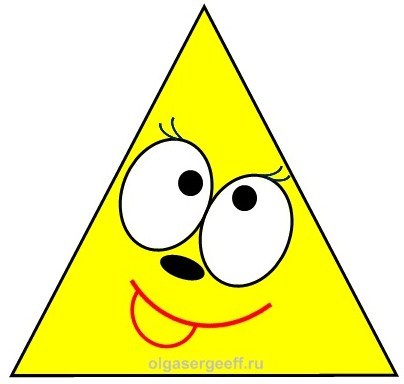 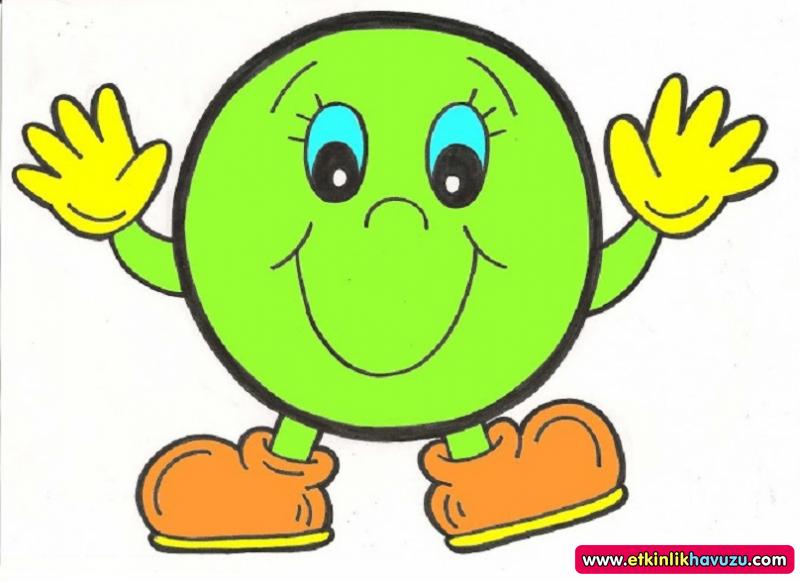 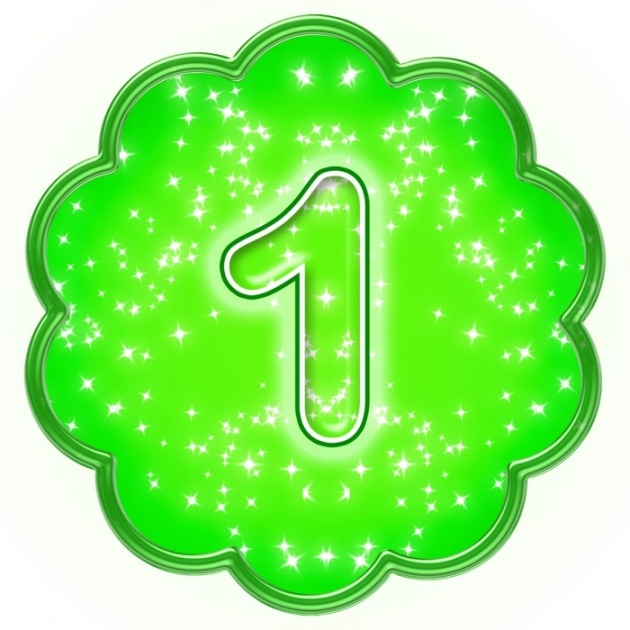 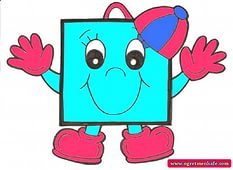 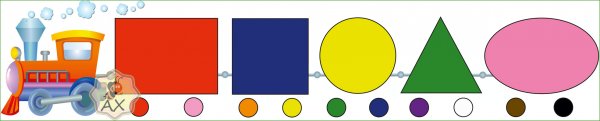 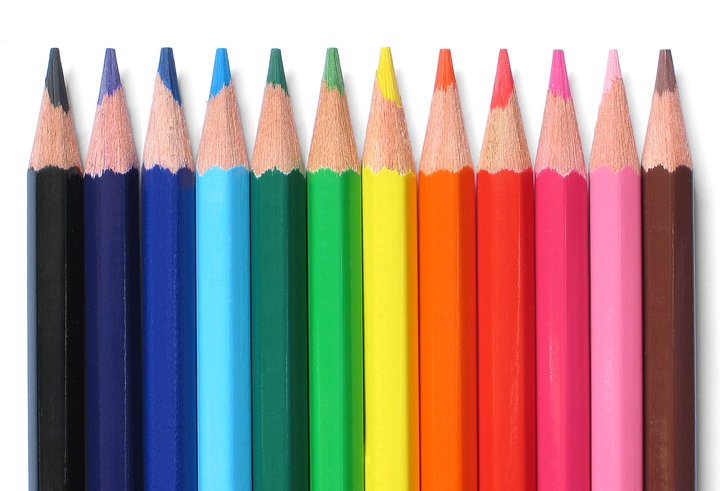 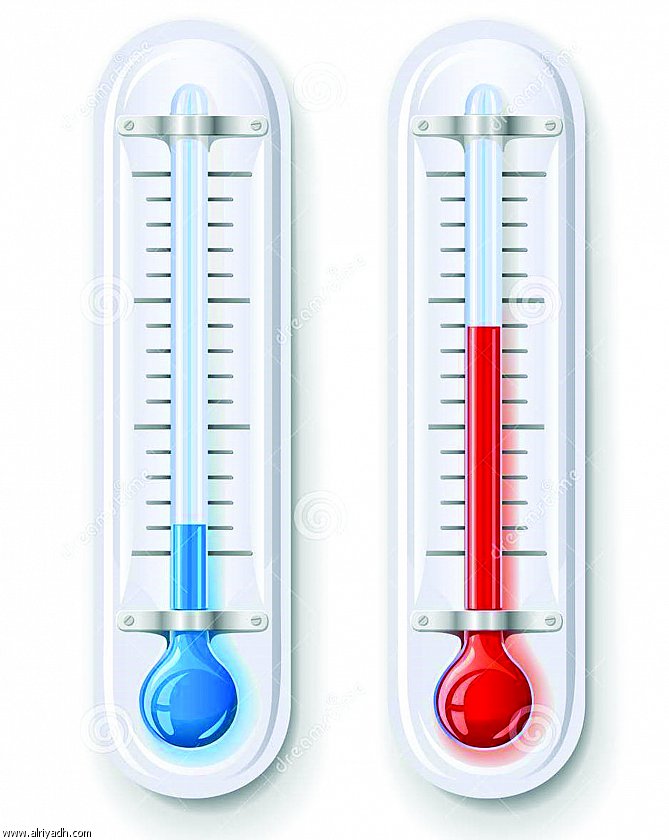 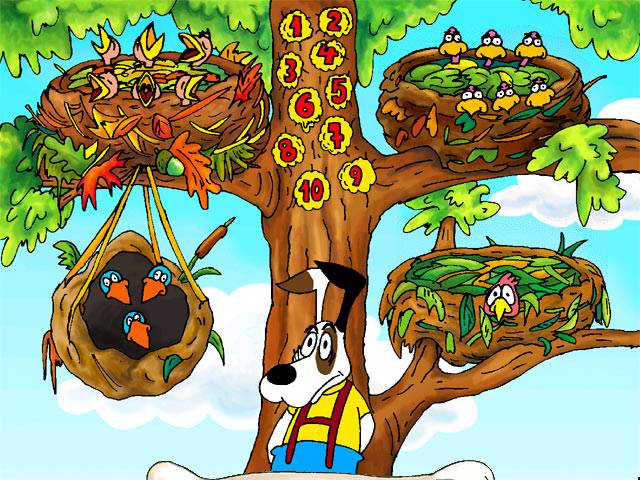 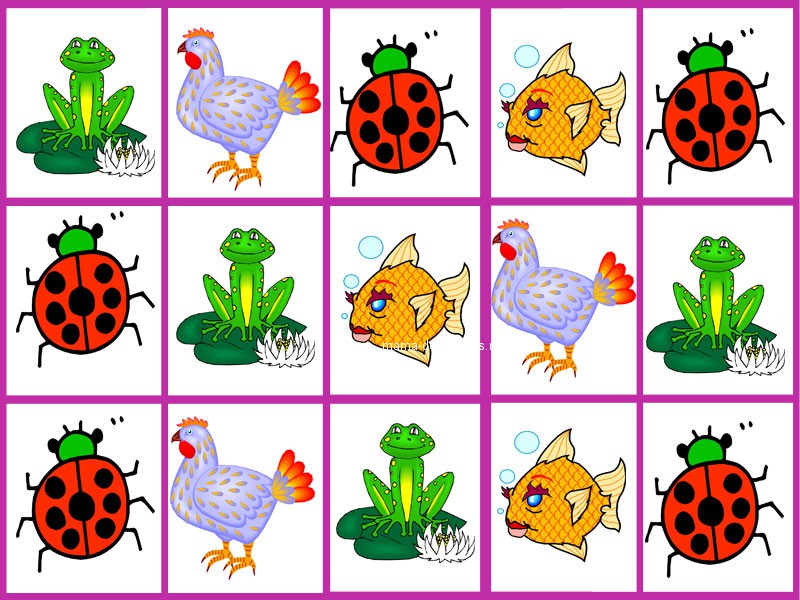 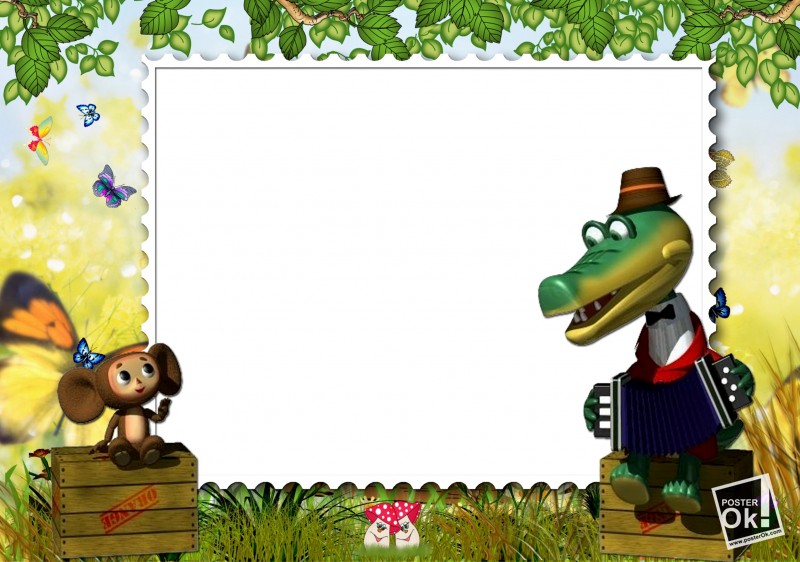 Молодец !!!

     Умничка !!!

           Отлично !!!